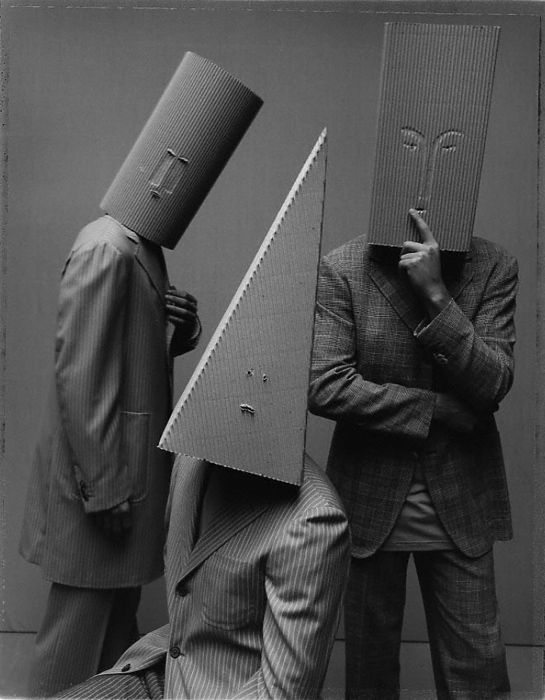 MASKY
intermediální umění, performativa, 
scéničnost a využití choreografie
Dadaistický kabaret
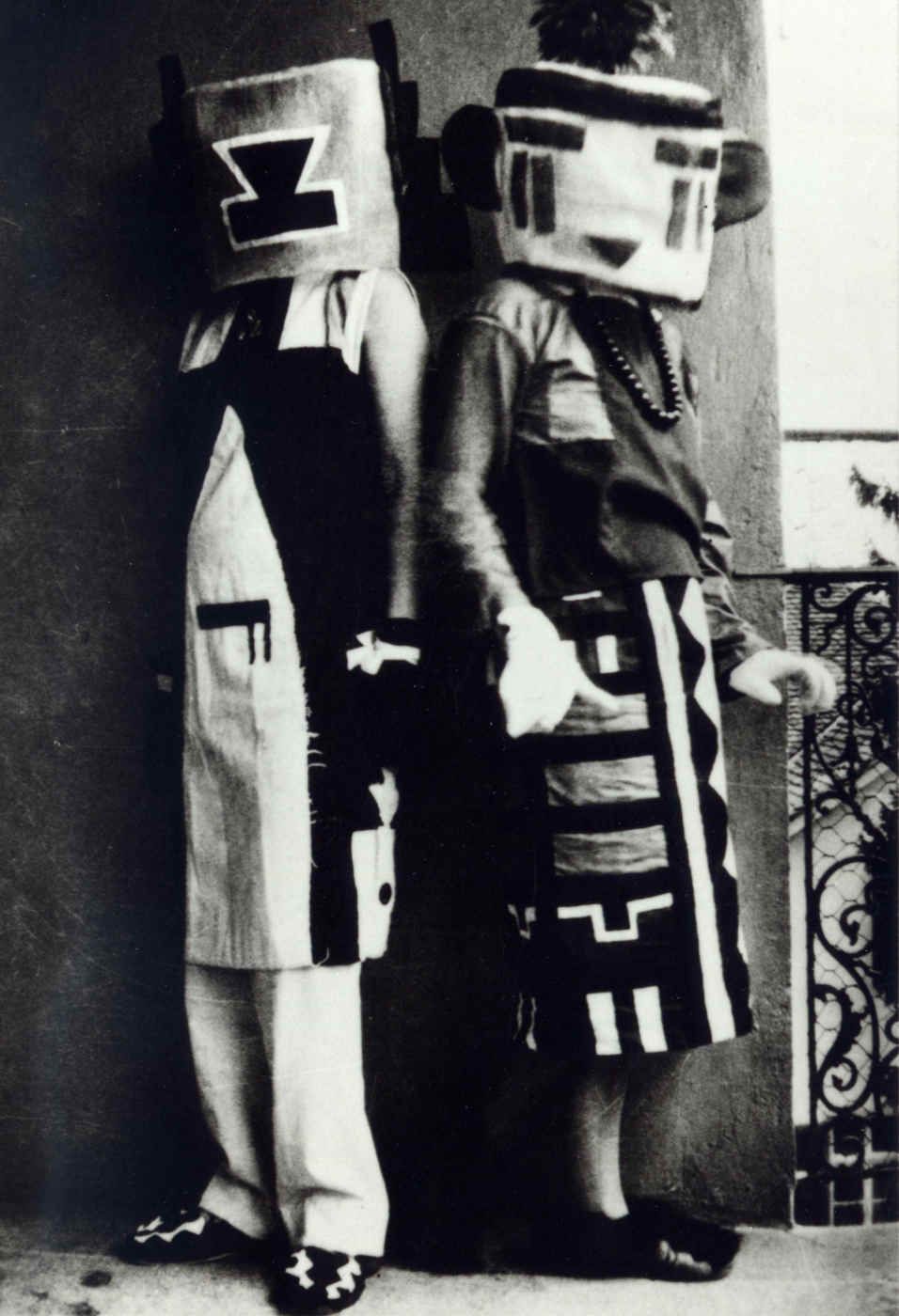 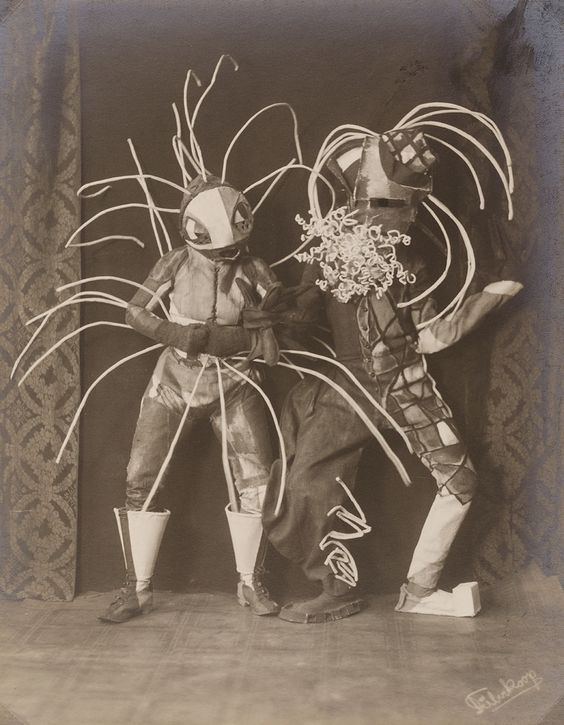 Bauhaus –Triadický baletOskara Schlemmera
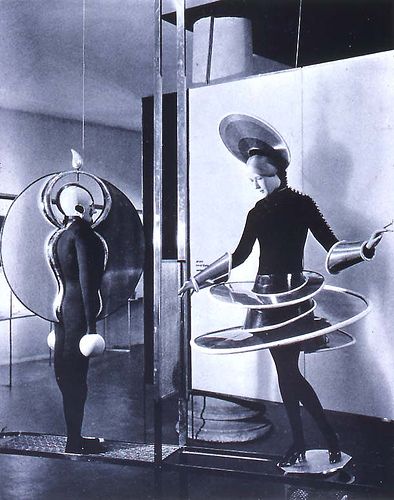 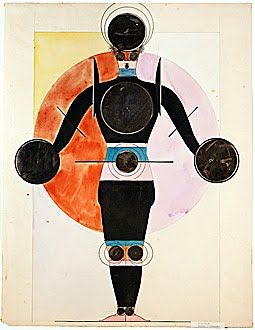 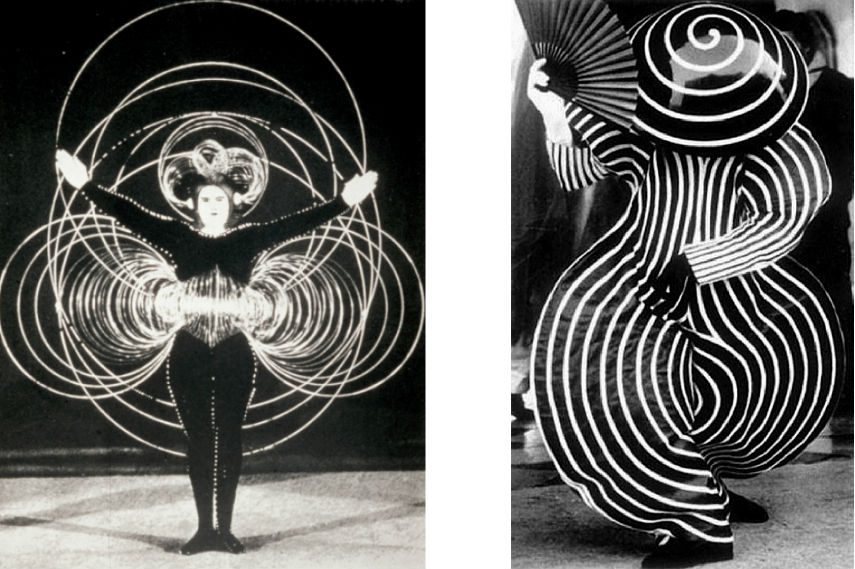 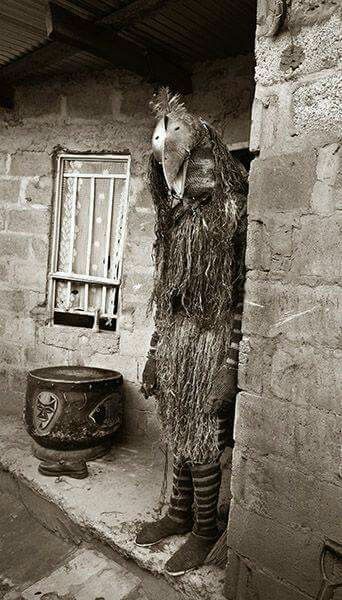 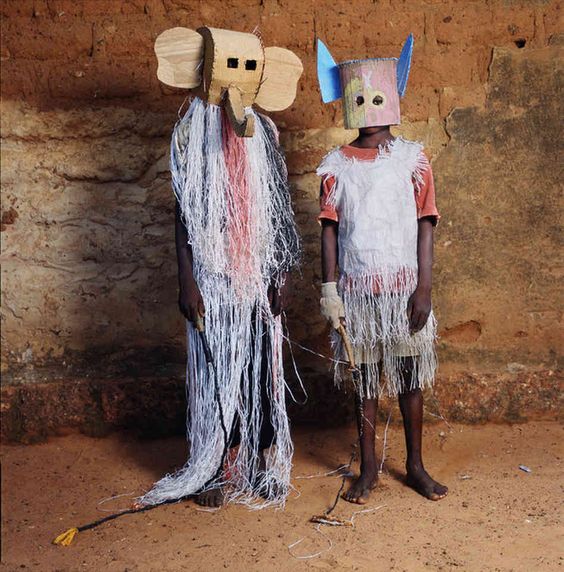 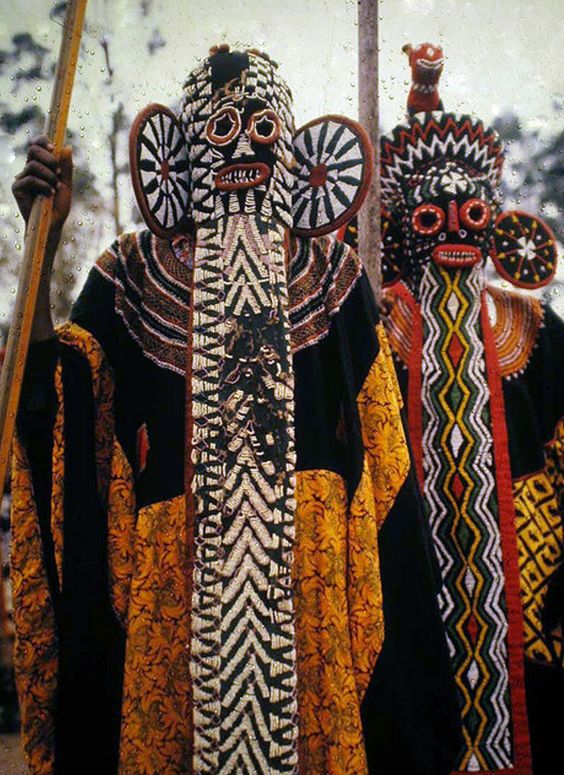 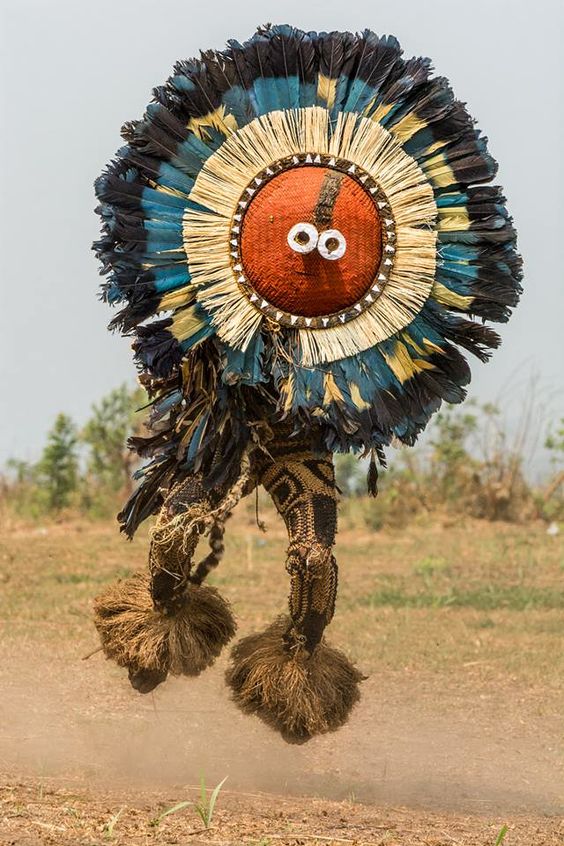 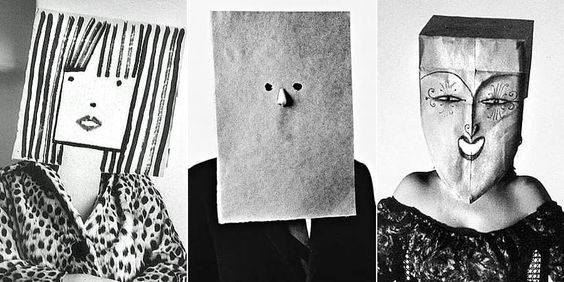 Saul Steinberg
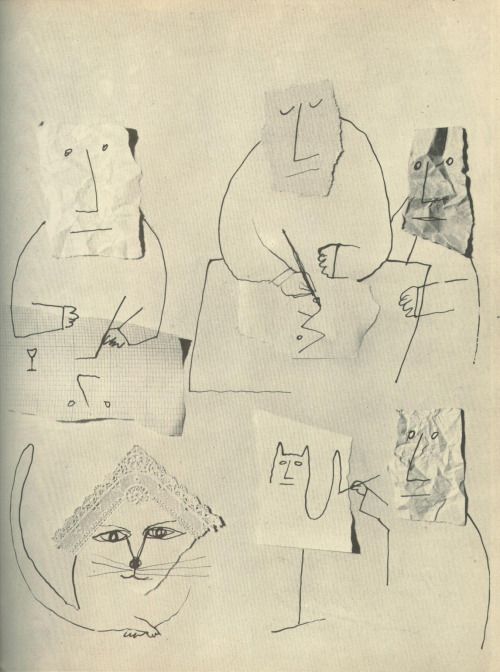 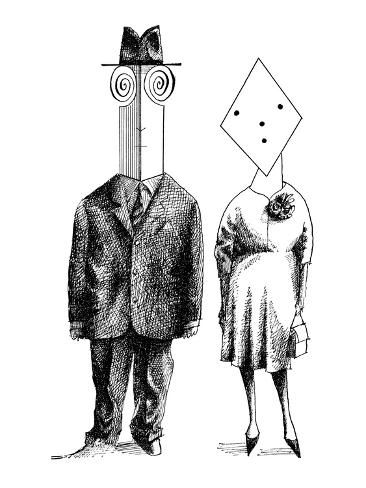 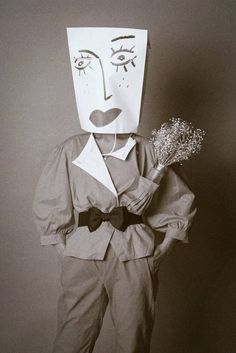 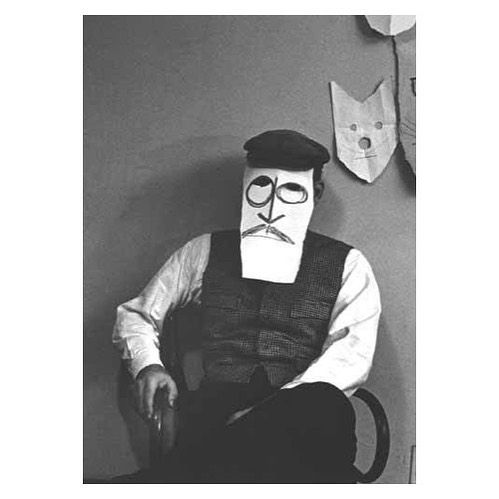 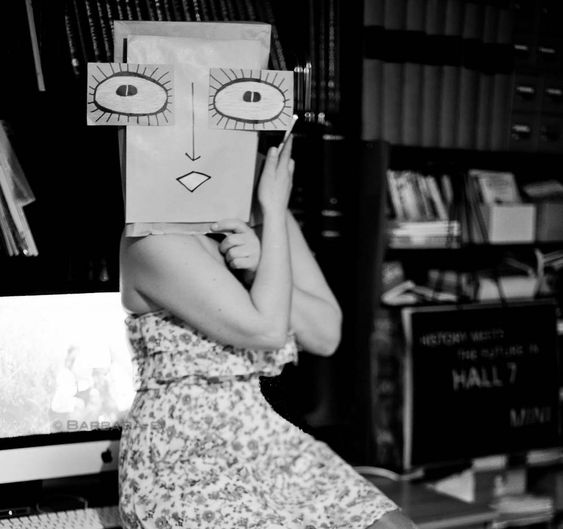 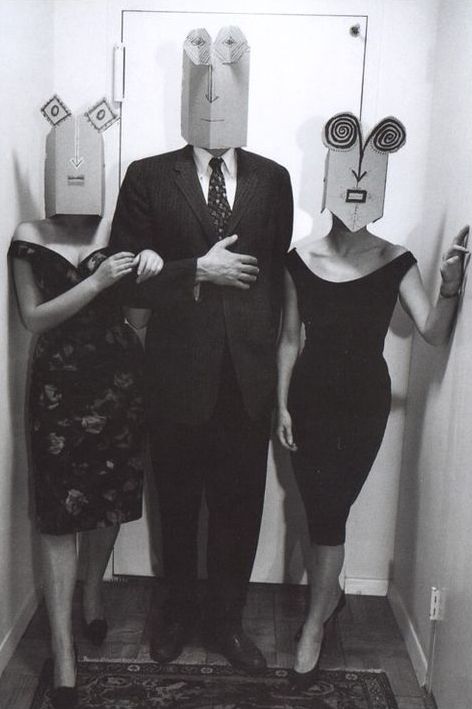 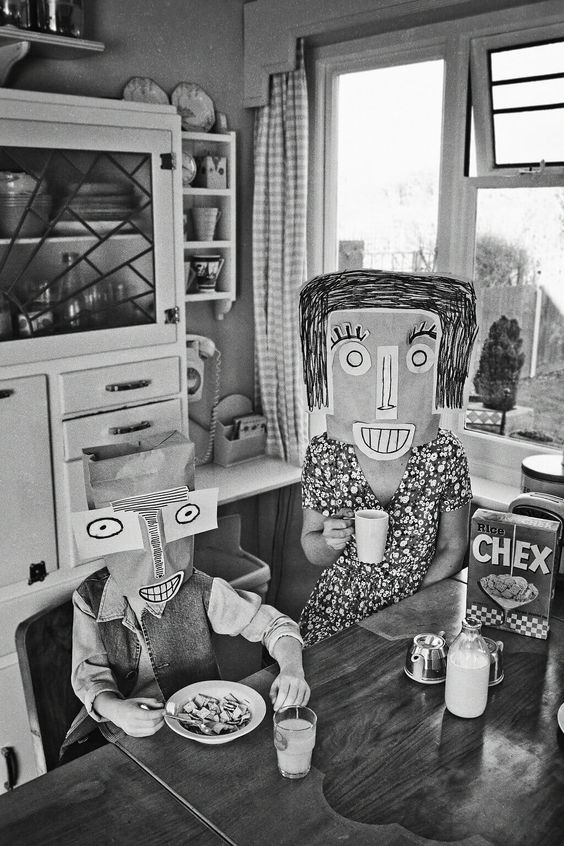 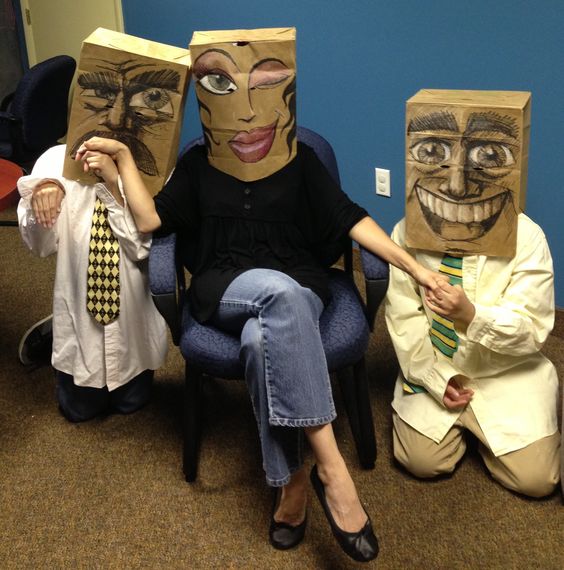 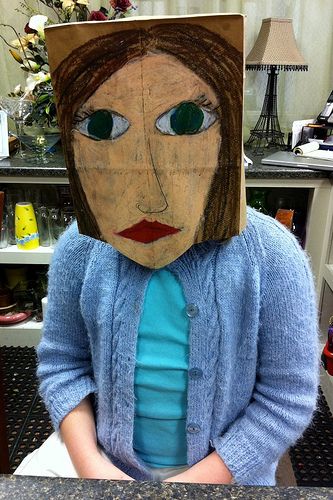 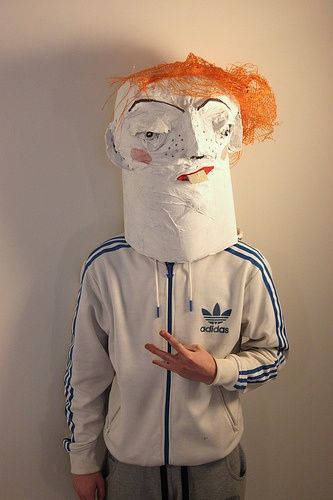 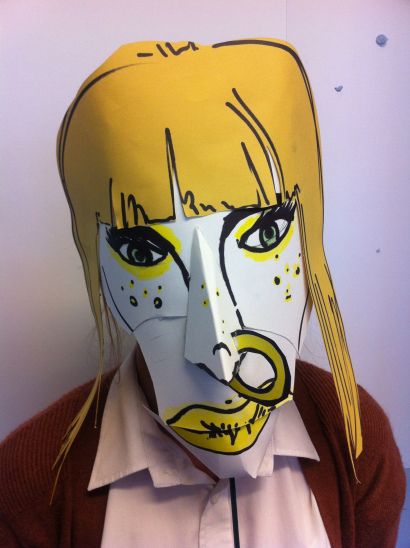 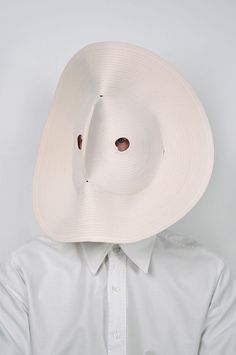 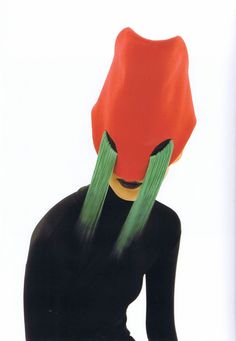 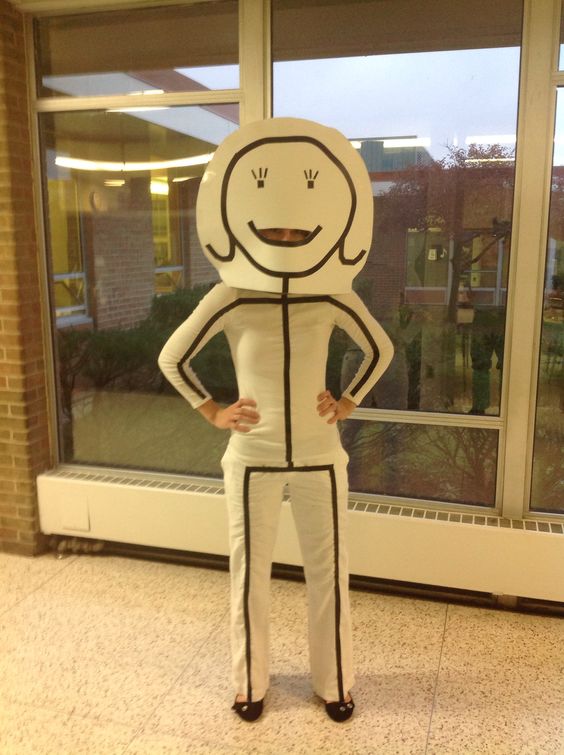 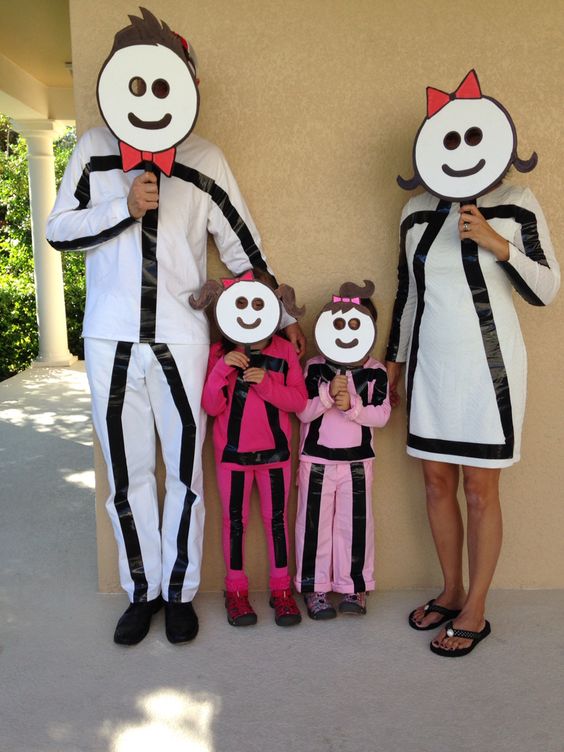 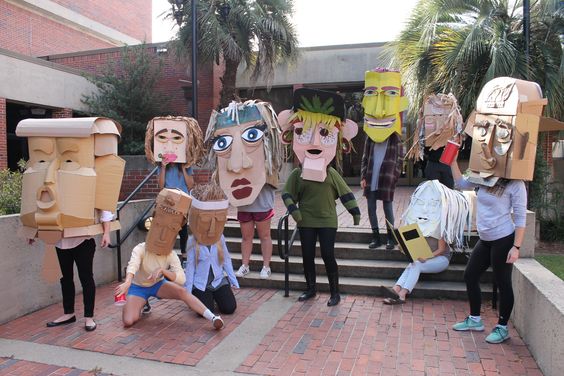